Windows 7 Training
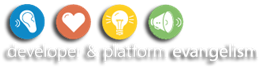 Windows® 7 Libraries and Federated Search
Name
Title
Microsoft® Corporation
Agenda
The new Windows® Explorer
Library overview
Common File Dialogs
Libraries API
Native
Managed
Federated search
File format
The “New” Windows Explorer
Arrangement views
Powerful Instant Search
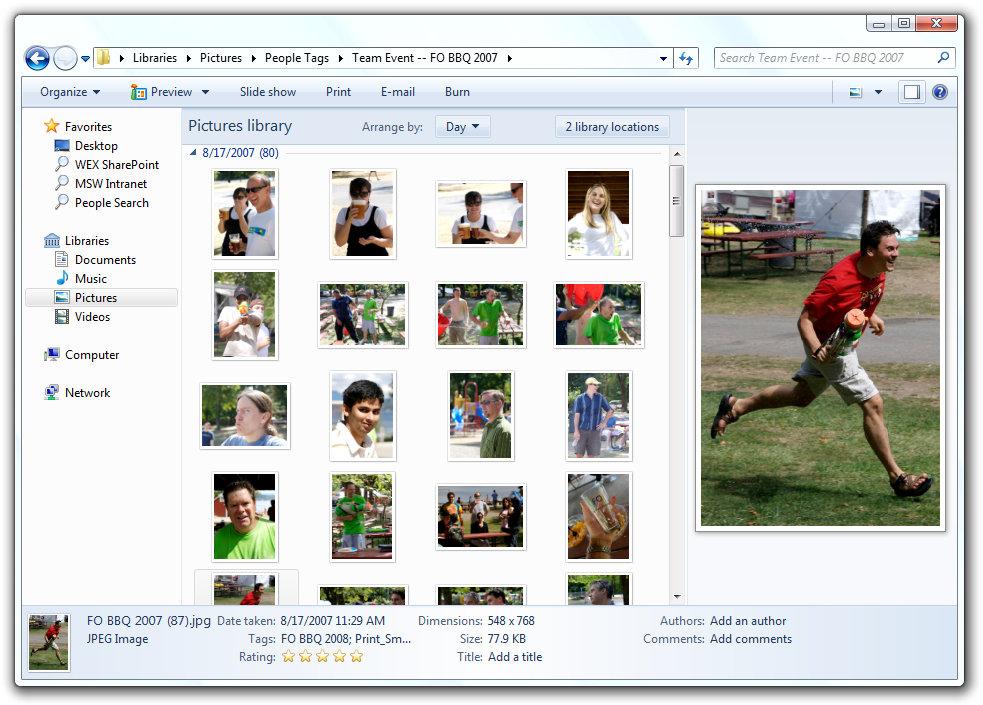 Federated search
Libraries
Easy previews
Cleaner navigation
Rich metadata
Libraries Overview
In previous versions of Windows, users manage files in Known Folders locations
Documents, Pictures, Music, Videos
There are at least two localfolder locations
The user personalfolder
The Public folder
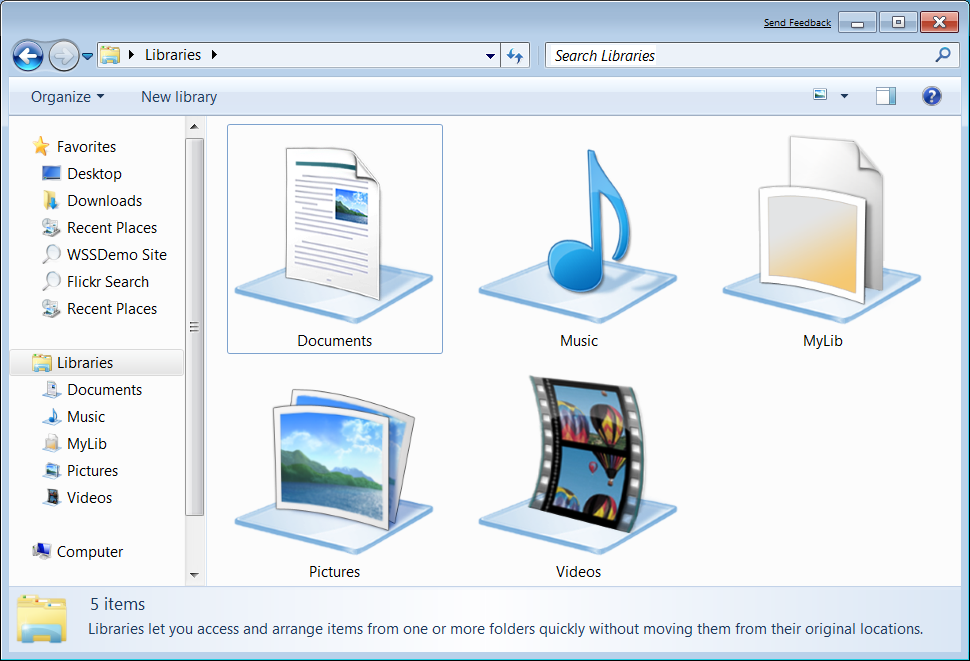 Domain and Home Networks
In a domain network, we may have shared folders containing documents
In home network, we may share directories between computers
Significant other’s computer
Windows® Home Server
Windows® Media Center recorded TV
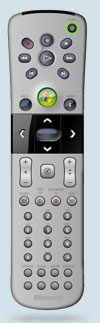 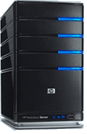 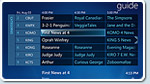 Library Definition
“ Libraries are destinations where users can find and organize their data as collections of items that may span multiple locations.”
Managing Library
The Windows Shell has a user interface to manage libraries
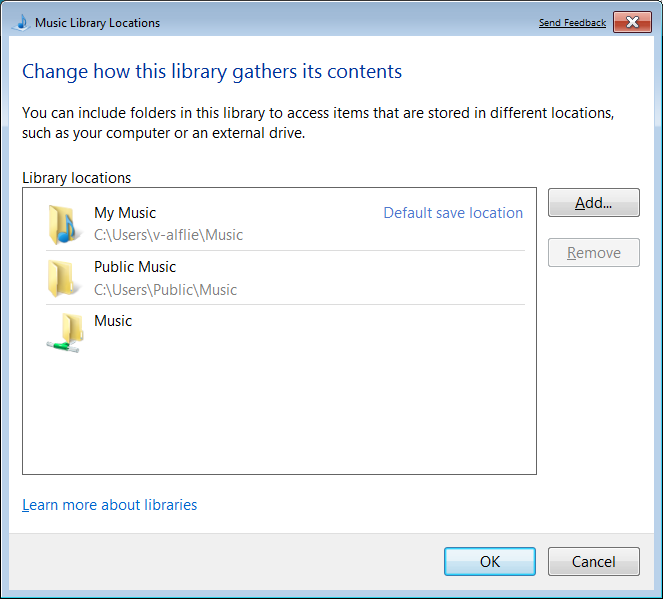 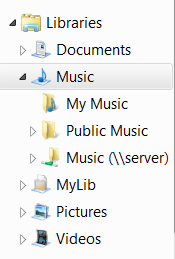 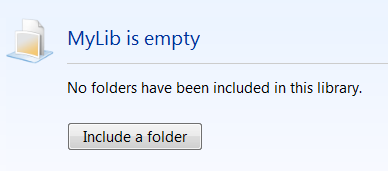 Common File Dialogs
The new Common File Dialogs have built-in support for libraries
By using the Common File Dialog, you get the libraries experience out of the box and additional taskbar functionality
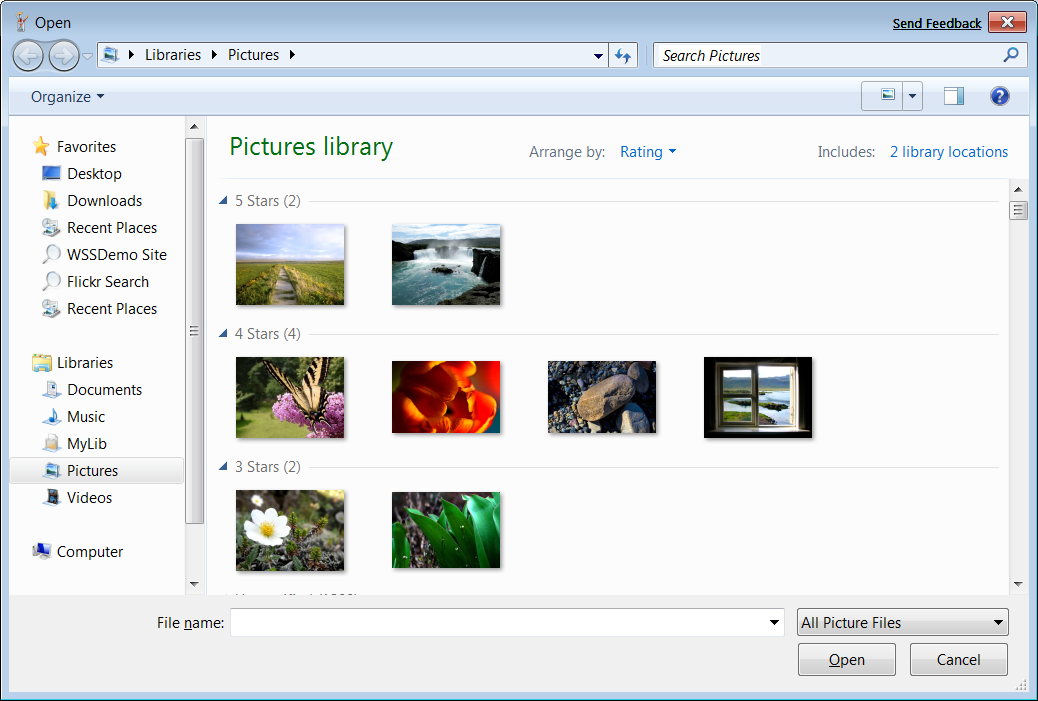 Windows Shell
Demo
Managing Libraries
User Interface APIs
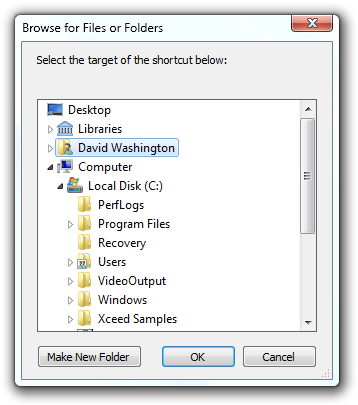 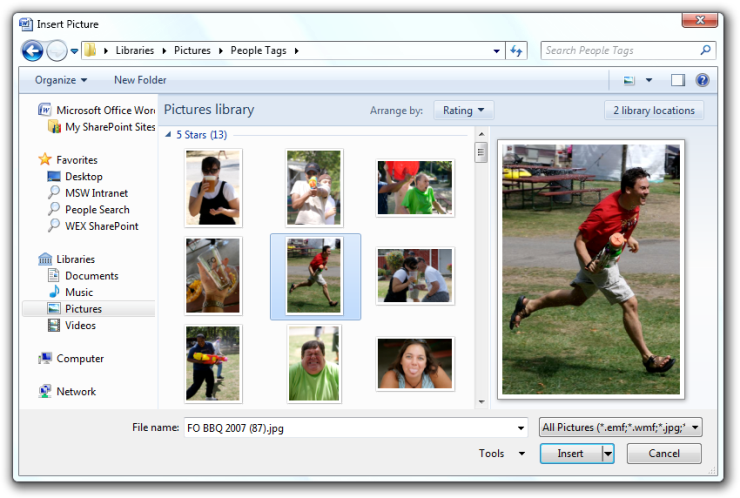 User Interface APIs
Shell APIs
Indexer APIs
File System APIs
Namespace Tree Control
Common File Dialog
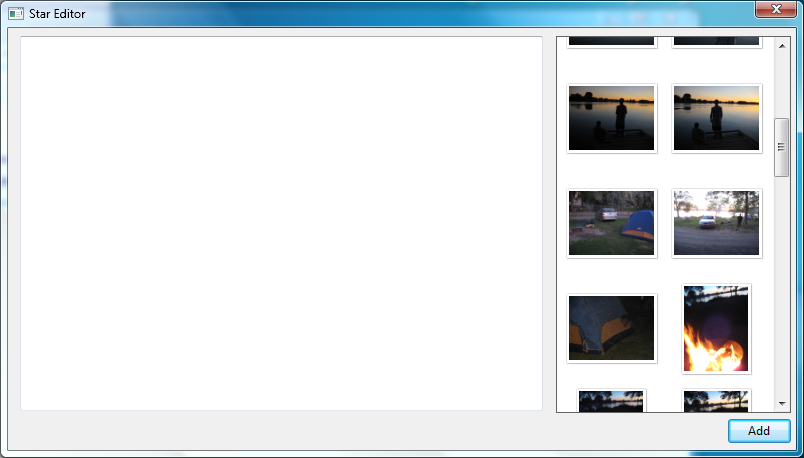 Lorem ipsum dolor sit amet, consectetur aelit, sed do eiusmod tempor incididunt ut labore et dolore magna aliqua. Ut enim ad minim veniam, quis nostrud exercitation ullamco laboris nisi ut aliquip ex ea commodo consequat. Duis aute irure dolor in reprehenderit in voluptate velit esse cillum dolore eu fugiat nulla pariatur. Excepteur sint occaecat
Explorer Browser Control
Shell APIs
Shell APIs
User Interface APIs
User Interface APIs
Shell APIs
Shell Folder
Shell Item
Indexer APIs
File System APIs
Verbs
Metadata
Thumbnails
Stream
Indexer APIs
File System APIs
File and Folder Picking APIs
Your application should support:
Browsing of the full namespace
Picking any shell item in the namespace
Integrate search
Windows 7 makes this easy via:
Common File Dialog
Explorer Browser Control
Search APIs – index, file system, metadata, thumbnails
Libraries Aware
Demo
Windows ShellOverview
The Windows Shell is the user’s and developer’s gate to the system
Folders and files to access local computer
Virtual objects to access network printers, network computers, Control Panel, Recycle Bin
Windows Explorer provides a graphical representation of the Shell namespace
Windows ShellExtensibility
Search providers
Preview handlers
Explorer extensions
Desktop gadgets
Taskbar desk-bands
Control Panel applets
Windows ShellApplication Interaction
Application support
Common File Dialogs
Known folders and Libraries
Property system
Terminology 
IShellItem – represents folders and files
IShellLink – represents shell shortcuts
IShellFolder – represents folders
Libraries Under the Hood
Library information is kept in a file
The format of the .library-ms file is a private data structure and subject to changes
Use the Shell Library APIs to manage libraries
By design, you should use the file to: 
Delete, rename, or wait for change notification
<libraryDescription>
  <name>@shell32.dll,-34575</name>
  <isLibraryPinned>-1</isLibraryPinned>
  <iconReference>imageres.dll,-1002</iconReference>
    <folderType>{7d49d726-3c21-4f05-99aa-fdc2c9474656}</folderType>
     …
Library APIs
Every operation that is exposed by the Shell UI (Windows Explorer) can be performed programmatically
The Shell exposes several COM objects and helper functions to work with libraries:
Create new library
Open an existing library
Add or remove folder from a library
Get a folder list from a library
Get and set library options
Get and set the library icon
Abstraction Layers
Using the API – Create Library
Shell APIs are COM based
To use the Library objects, interfaces and functions you should:
#include <shobjidl.h> 
#include <objbase.h> // IID_PPV_ARGS macro
To create a new Library:
HRESULT SHCreateLibrary(REFIID riid,void **ppv );
With the macro:
IShellLibrary *pIShellLib;
SHCreateLibrary(IID_PPV_ARGS(&pIShellLib));
The Shell Helper Functions
The IShellLibrary Interface
Commit
Commits library updates to an existing file
SetOptions/GetOptions
LIBRARYOPTIONFLAGS:
LOF_DEFAULT, LOF_PINNEDTONAVPANE, LOF_MASK_ALL
Currently the only option is the LOF_PINTONAVPANE
SetFolderType
Set the folder template (such as, Pictures or Music)
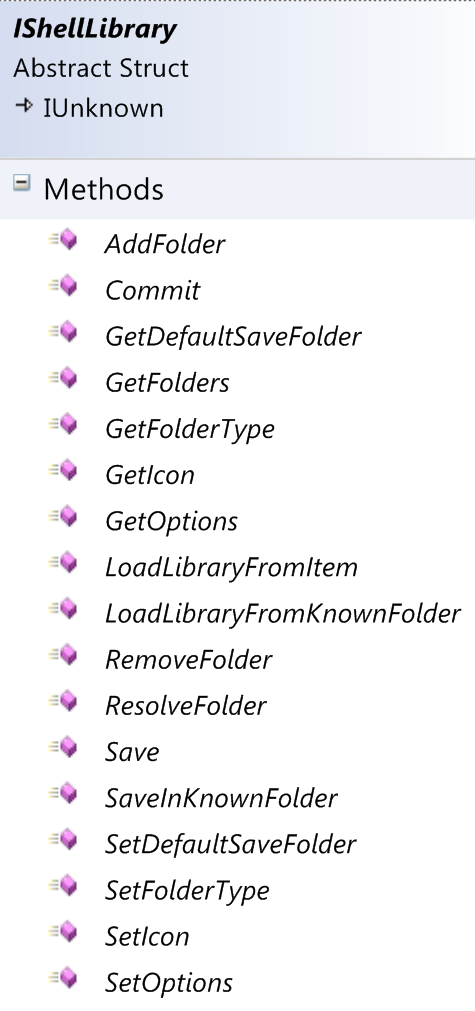 Create Library and Add Folder
IShellLibrary *pIShelLibrary;
HRESULT hr = SHCreateLibrary(IID_PPV_ARGS(&pIShelLibrary));
if (SUCCEEDED(hr))
{
  IShellItem *pIShellItem;
  SHAddFolderPathToLibrary(pIShelLibrary,
 				L"C:\\Users\\Public\\Documents");
  hr = pIShelLibrary->SaveInKnownFolder(FOLDERID_Libraries,
  				L"My New Library", 
 				LSF_MAKEUNIQUENAME, 
 					&pIShellItem);
  pIShellItem->Release();
  pIShelLibrary->Release();
}
The Windows 7 Integration LibraryIntermediate Solution
Enables access to Windows 7 Library API from managed code
Contains the ShellLibrary class that wraps the Windows Shell API
Static functions to open and create libraries
Represents library instances
Wraps Common File Dialogs and known folders
It is a sample library not a full product
Open source with no support
Use at your own risk
The ShellLibrary Class
class ShellLibrary : IDisposable   
{
  static ShellLibrary Create(string name, string folderToSaveIn);
  static ShellLibrary Create(string name, bool isPinnedToPane);
  static ShellLibrary Create(string name);
  static ShellLibrary Load(string path, bool isWritable);
  static ShellLibrary Load(KnownFolder kFLibrary, bool isWritable);
  static bool ShowManageLibraryUI(…);
  
  void AddFolder(string path); void RemoveFolder(string path);
  IList<string> GetFolders();   
  string DefaultSaveFolder {get; set; }
  string Icon  {get; set; }
  bool IsPinnedToNavigationPane {get; set; }
  Guid FolderTypeId {get; set; }
  string Name {get; set; }  string FullName{get; set; }
  void Delete(); static void Delete(string path); void Dispose();
}
Create Library and Add Folder
using (ShellLibrary library =
  ShellLibrary.CreateShellLibrary(where, name))
  {
  	library.AddFolder(folderPath);
  }
Many Operations
using (ShellLibrary lib = ShellLibrary.Load(
	     KnownFolders.DocumentsLibrary, true))
{
  lib.AddFolder(@"C:\");
  lib.FolderTypeId =       FolderTypes.GetFolderType("Documents");
  lib.IsPinnedToNavigationPane = true;
  lib.DefaultSaveFolder = @"C:\";
}
Custom Library Manager
Demo
Managing Libraries
Libraries Summary
Libraries are destinations where users can find and organize their data as collections of items that may span multiple locations 
IShellLibrary is a COM interface that exposes method to manage libraries
The ShellLibrary is a .NET Framework wrapper that exposed the same functionality
Federated Search
The Best Internet and Intranet Search Experience on the Desktop
Federated SearchConsistent experience across providers; files and otherwise
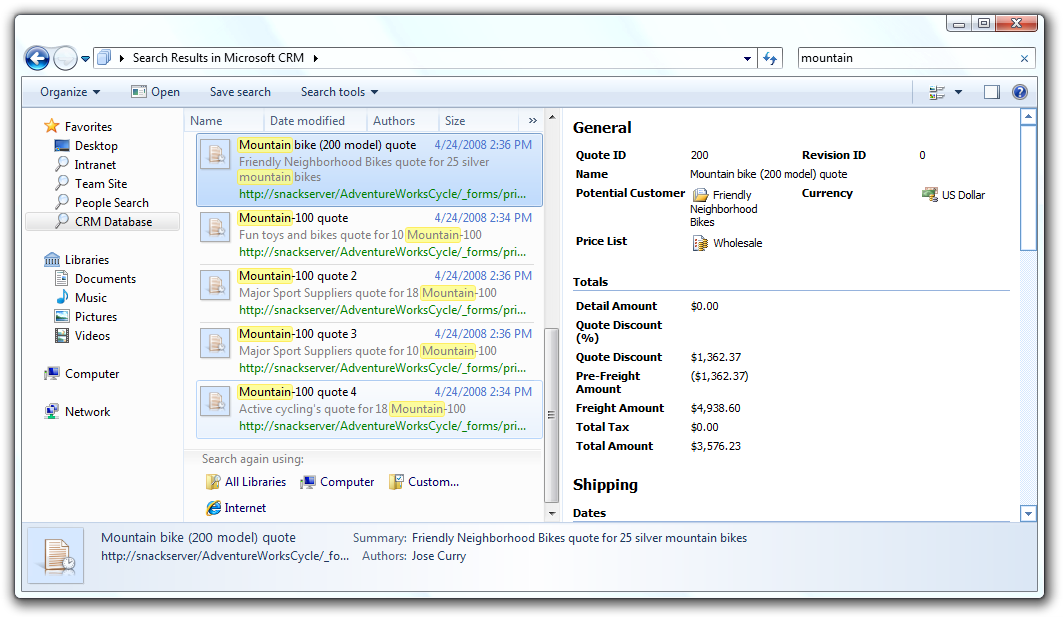 Document repository
Enterprise data store
Enterprise application
How Federated Search Works
Rich client experience
Previews, metadata, drag-and-drop
Familiar Explorer paradigms
Simple and lightweight integration
No client code
Any server platform
Standards-based
OpenSearch 1.1
RSS and ATOM
Authentication
Integrated or custom
2.  Windows sends search terms as HTTP request
1. Search connector (.osdx) installed
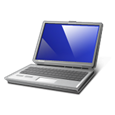 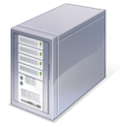 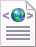 3. RSS results returned from server
Federated Search
Your search provider should:
Accept URL queries
Example: http://www.contoso.com/q={searchTerms}
Define rich items
Return RSS results
The Windows 7 enables this via:
XML search connector description
Property mapping
Example: BookAuthor  System.Author
Thumbnail and preview URLs
Custom view descriptions
Federated Search
Demo
Building Open Search File
File Format Ecosystem
You should:
Provide complete file formats 
Metadata support
Full-text search
Build richer file formats
Thumbnails and previews
Ensure reliability and robustness of the handlers
Quick to load, don’t crash, and so on.
Windows 7 enables this via:
Clear guidance on file format handlers on MSDN
File format verifier tool in beta SDK
MFC wrappers in Dev10
File Format Ecosystem Components
IThumbnailProvider
IPropertyHandler
IPropertyHandler
IFilter
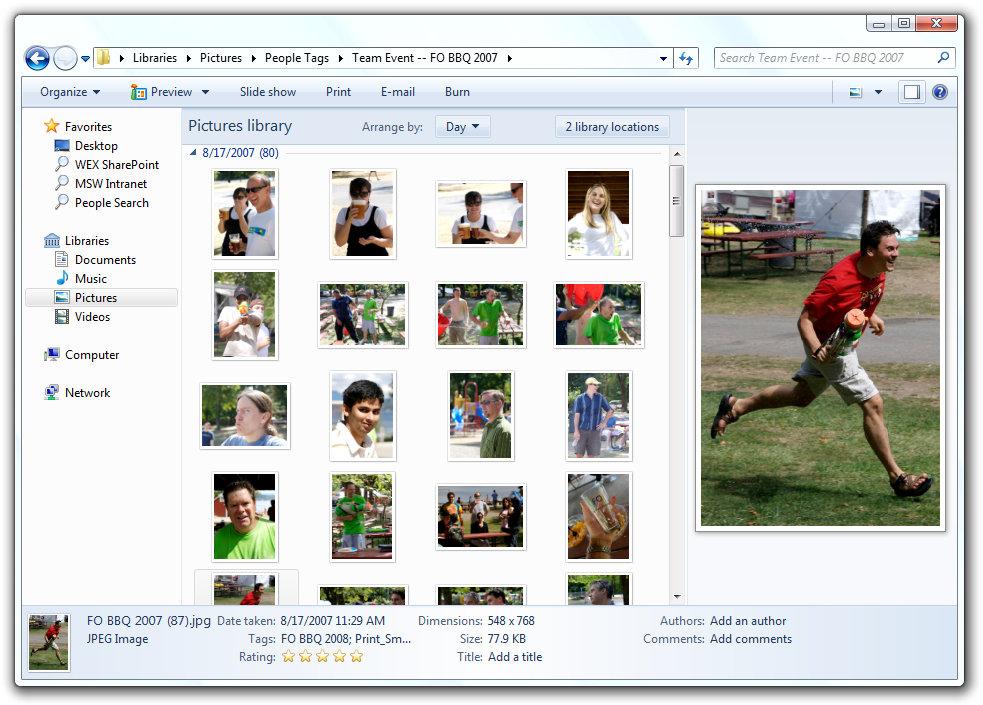 IPreviewHandler
IPropertyHandler
File Format
Demo
Summary
Windows 7 has a cleaner and elegant shell Explorer
The users can find and organize their content – documents, pictures, music, other, in easy and consistent fashion
The shell has many extension points
Use these extension abilities in your software
Give the user the same rich experience
Follow the next slide “Call To Actions”
Call To Action
Use the common file dialog
Make your applications library aware
Integrate with Shell APIs
Provide complete and rich file formats 
Participate in federated search 
Create a search provider for your Web service
Windows 7 Libraries
Q & A
…everything you were afraid to ask
Libraries
Hands-on Labs
The Shell Library Util (SLUtil) Command Line
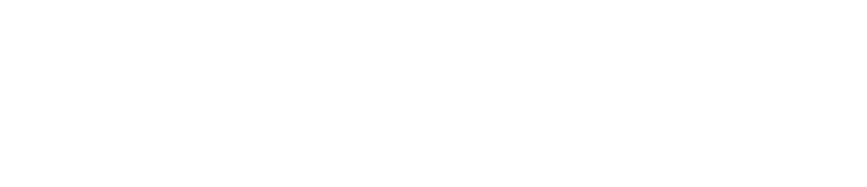 © 2007 Microsoft Corporation. All rights reserved. Microsoft, Windows, Windows Vista and other product names are or may be registered trademarks and/or trademarks in the U.S. and/or other countries.
The information herein is for informational purposes only and represents the current view of Microsoft Corporation as of the date of this presentation.  Because Microsoft must respond to changing market conditions, it should not be interpreted to be a commitment on the part of Microsoft, and Microsoft cannot guarantee the accuracy of any information provided after the date of this presentation.  MICROSOFT MAKES NO WARRANTIES, EXPRESS, IMPLIED OR STATUTORY, AS TO THE INFORMATION IN THIS PRESENTATION.